Introduction to Motivational Interviewing
A Brief Overview of Key Concepts and Techniques
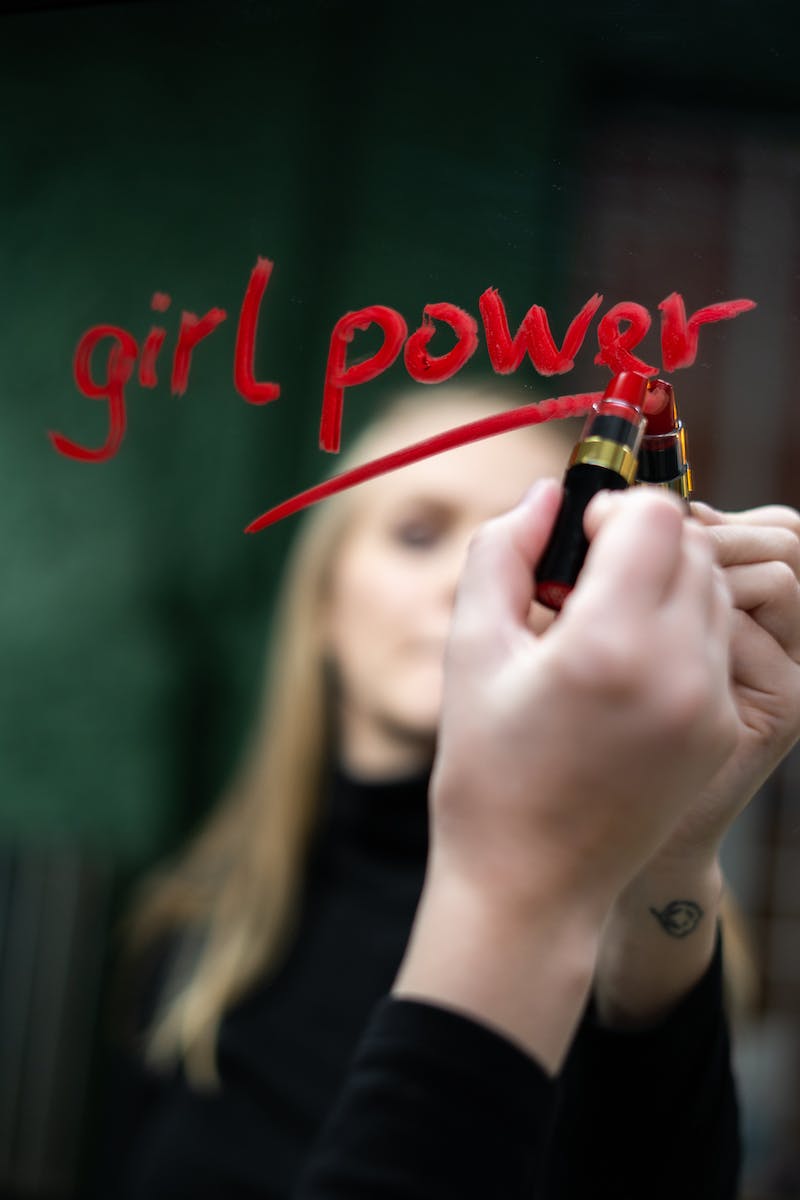 Definition of Motivational Interviewing
• Motivational interviewing is an effective way of talking with people about change.
• It is not as technical as a textbook definition, but it suffices for a simple introduction.
• Motivational interviewing is evidence-based with over 1,200 publications in prestigious journals.
• It is used in various problem areas, professional settings, and countries.
Photo by Pexels
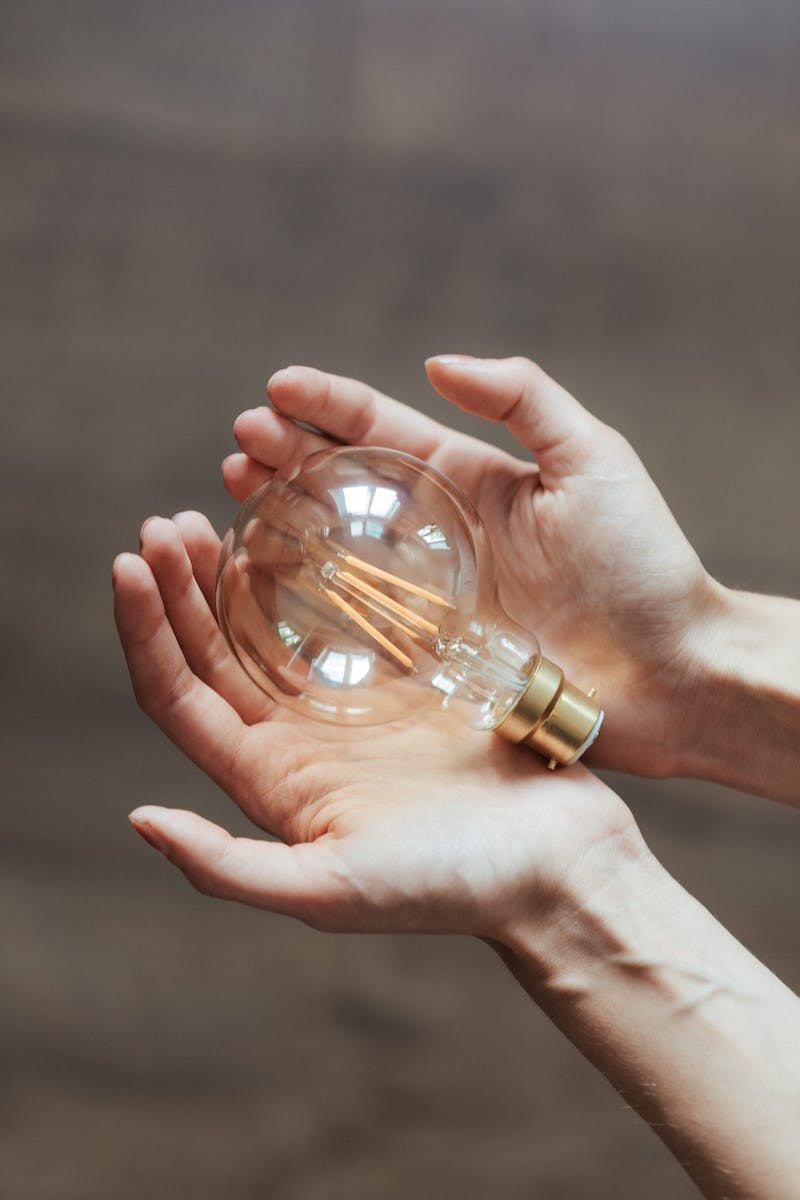 Why Motivational Interviewing?
• People don't always naturally change their behavior when they know it is important.
• Providing information or advice is often insufficient to create lasting change.
• Change can be slow and difficult, requiring more than just knowledge or willpower.
• Motivational interviewing helps address ambivalence and moves clients towards healthy behavior change.
Photo by Pexels
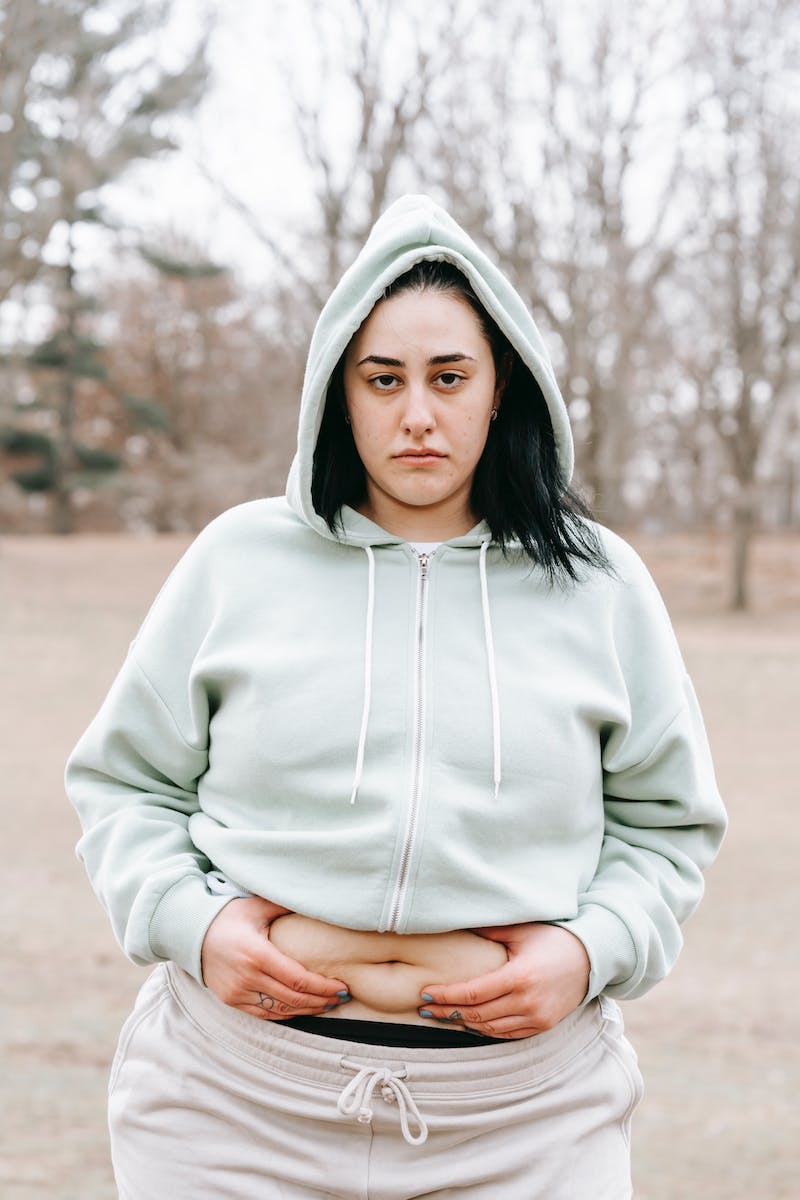 Challenges and Difficult Decisions
• People face difficult decisions that require change throughout life.
• Examples include career choices, medical decisions, and accepting help.
• Change is often hard because of ambivalence, wanting and not wanting change.
• Procrastination and anxiety are common when people are stuck in ambivalence.
Photo by Pexels
Understanding Ambivalence
• Ambivalence is wanting incompatible things at the same time.
• It produces discomfort and anxiety, leading to procrastination and resistance.
• In motivational interviewing, ambivalence is seen as a normal consequence of considering change.
• It is mistaken for resistance, which is an outdated concept in motivational interviewing.
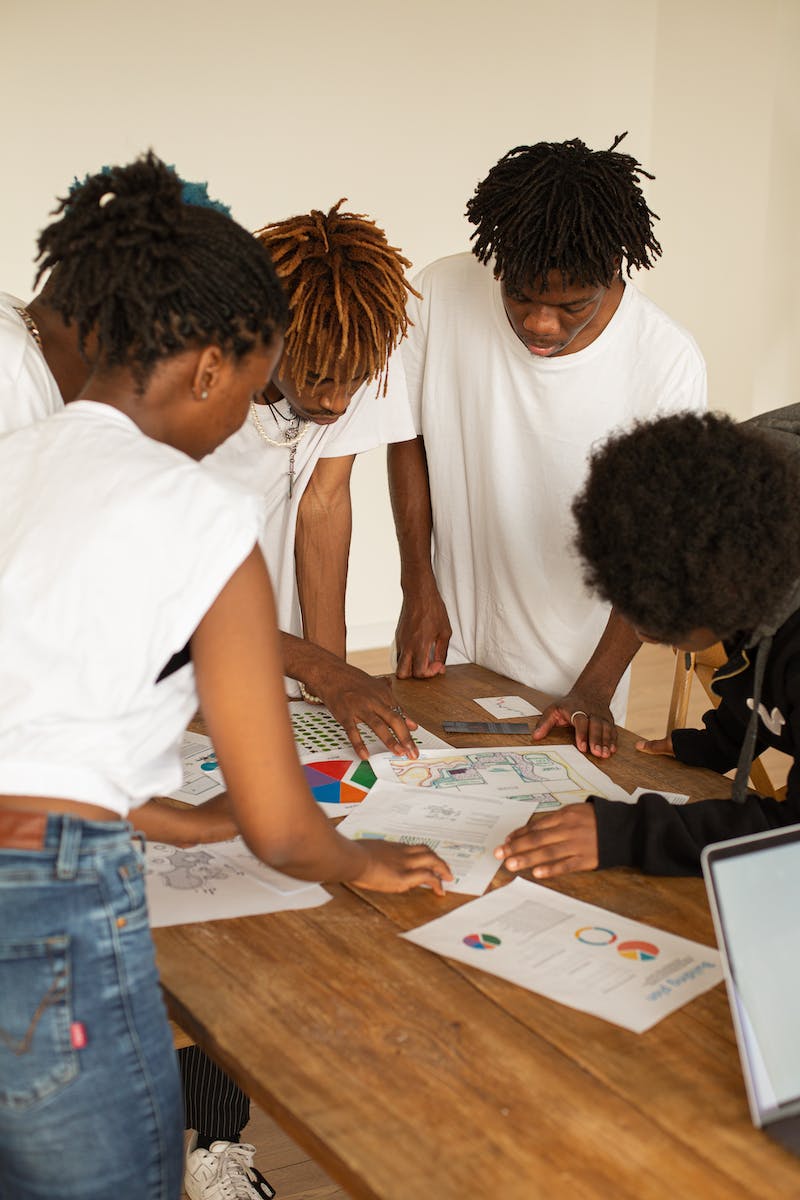 The Spirit of Motivational Interviewing
• Partnership: The counselor and client work collaboratively without an expert role.
• Acceptance: Respect the client's autonomy, strengths, and perspective.
• Compassion: Keep the client's best interest in mind throughout the process.
• Evocation: Encourage the client's own motivation and ideas for change.
Photo by Pexels
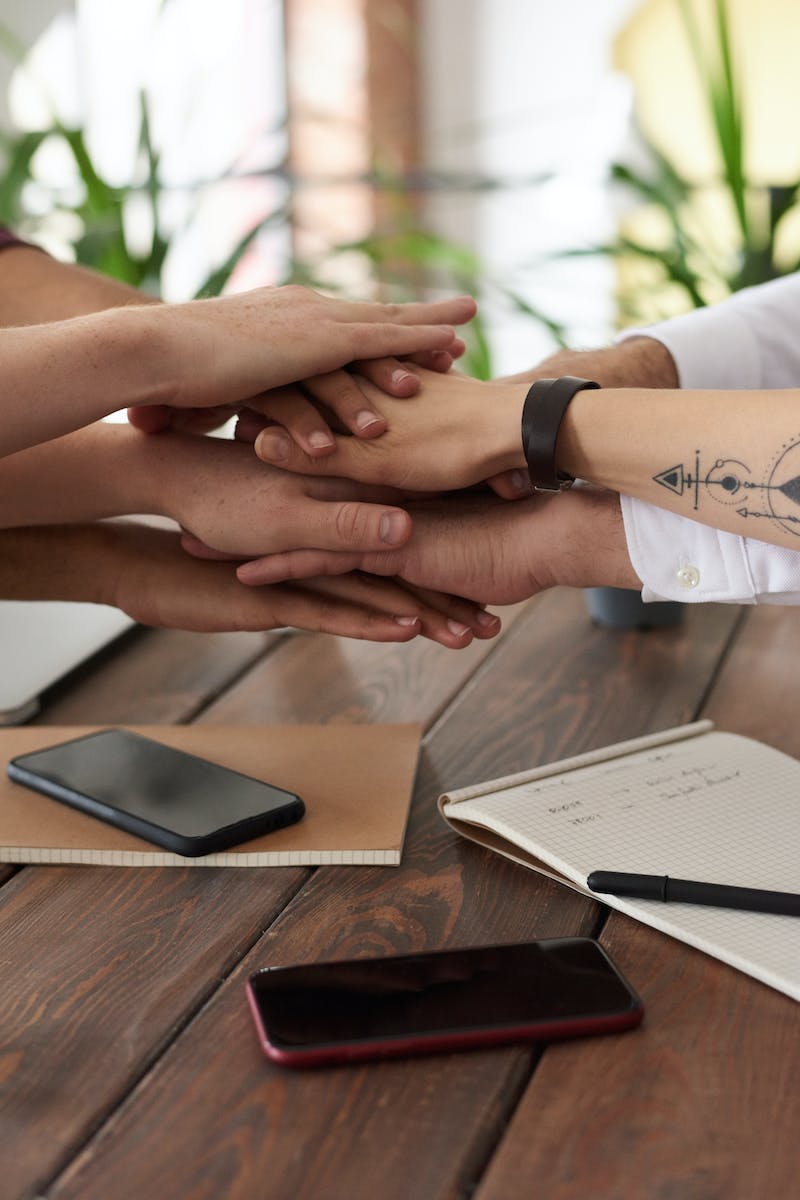 Core Skills: ORS
• Open Questions: Encourage discussion by avoiding yes/no answers.
• Affirmations: Recognize clients' efforts, achievements, and strengths.
• Reflections: Understand and convey clients' thoughts and feelings.
• Summaries: Provide a strategic overview by summarizing clients' reasons and goals.
Photo by Pexels
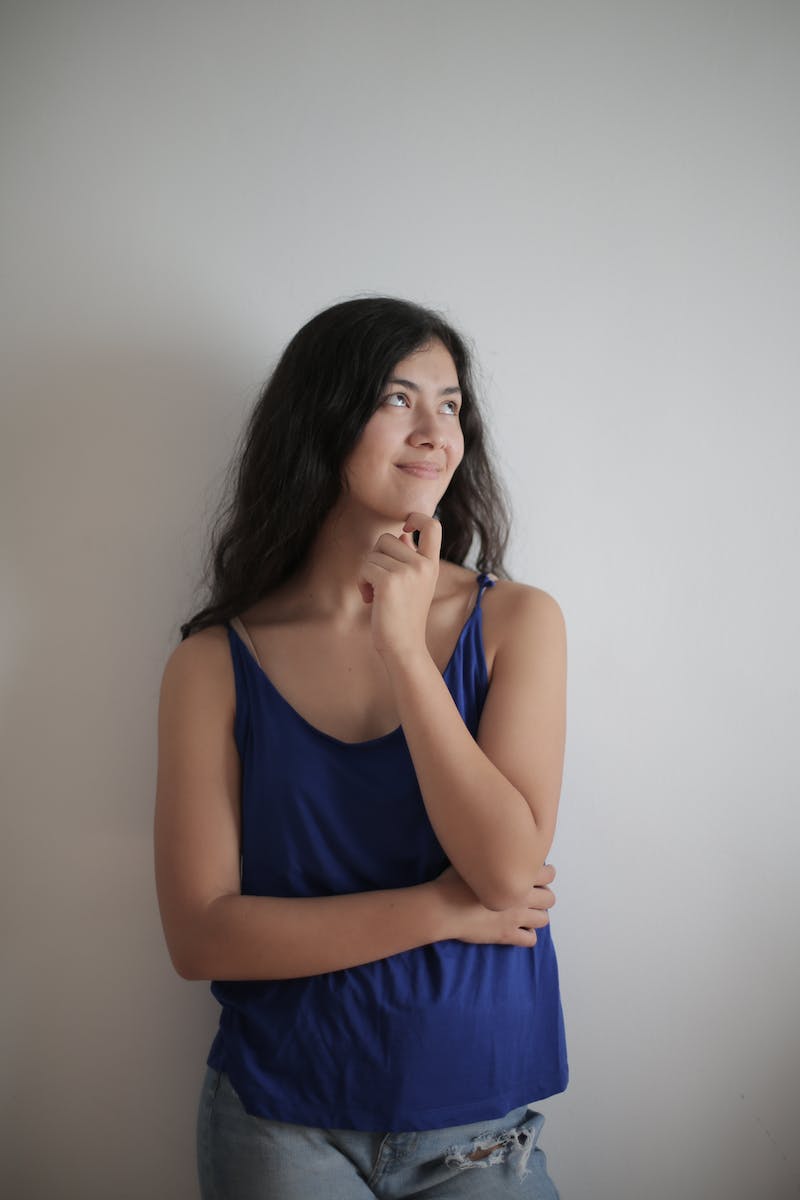 Examples of Open Questions
• How do you feel?
• What role does alcohol play in your life?
• What are the advantages you see in moving to a safer place?
• What steps would you take to make the change you desire?
Photo by Pexels
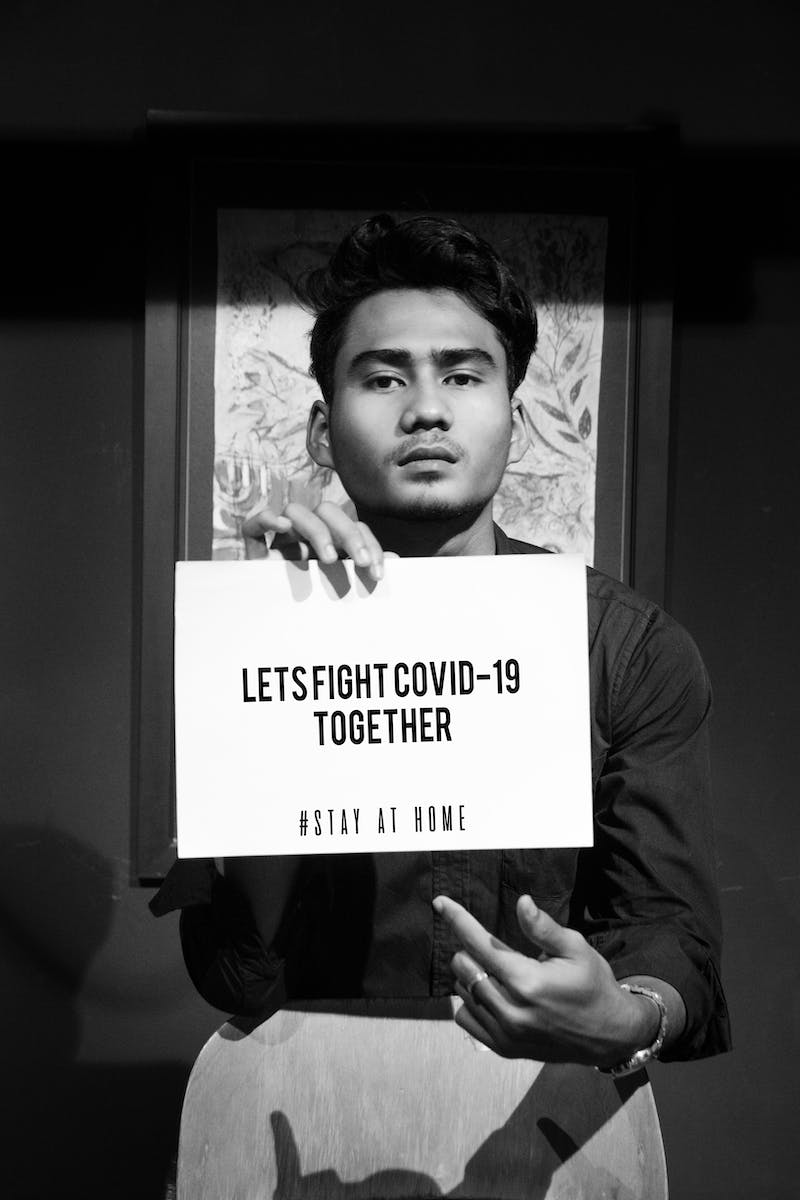 Examples of Affirmations
• You really care a lot about your family.
• This is hard work you're doing.
• You were successful in changing in the past; that took a lot of courage.
• Coming in today despite having a difficult experience shows your commitment to change.
Photo by Pexels
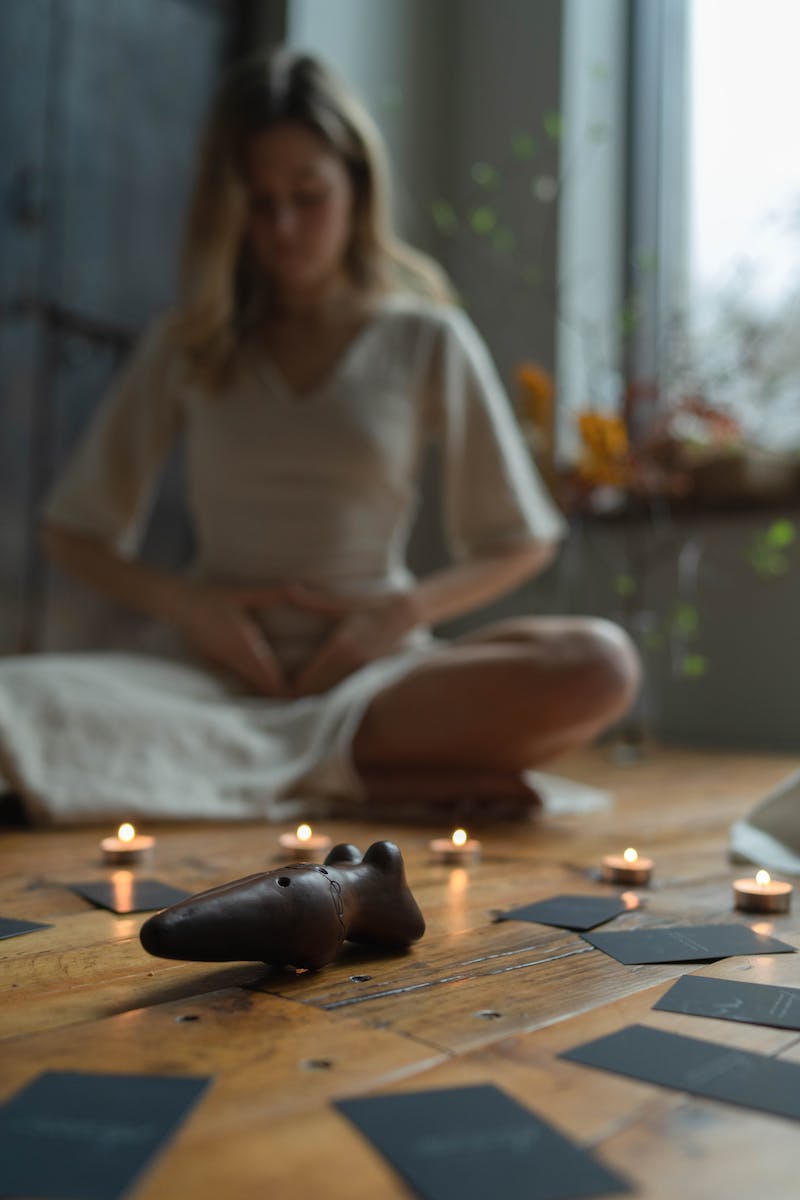 Examples of Reflections
• You're not sure about the diagnosis of PTSD.
• All of this seems normal to you.
• Road rage and anger at your wife are things you'd like to change.
• Your ambivalence suggests that you're considering both pros and cons of moving.
Photo by Pexels
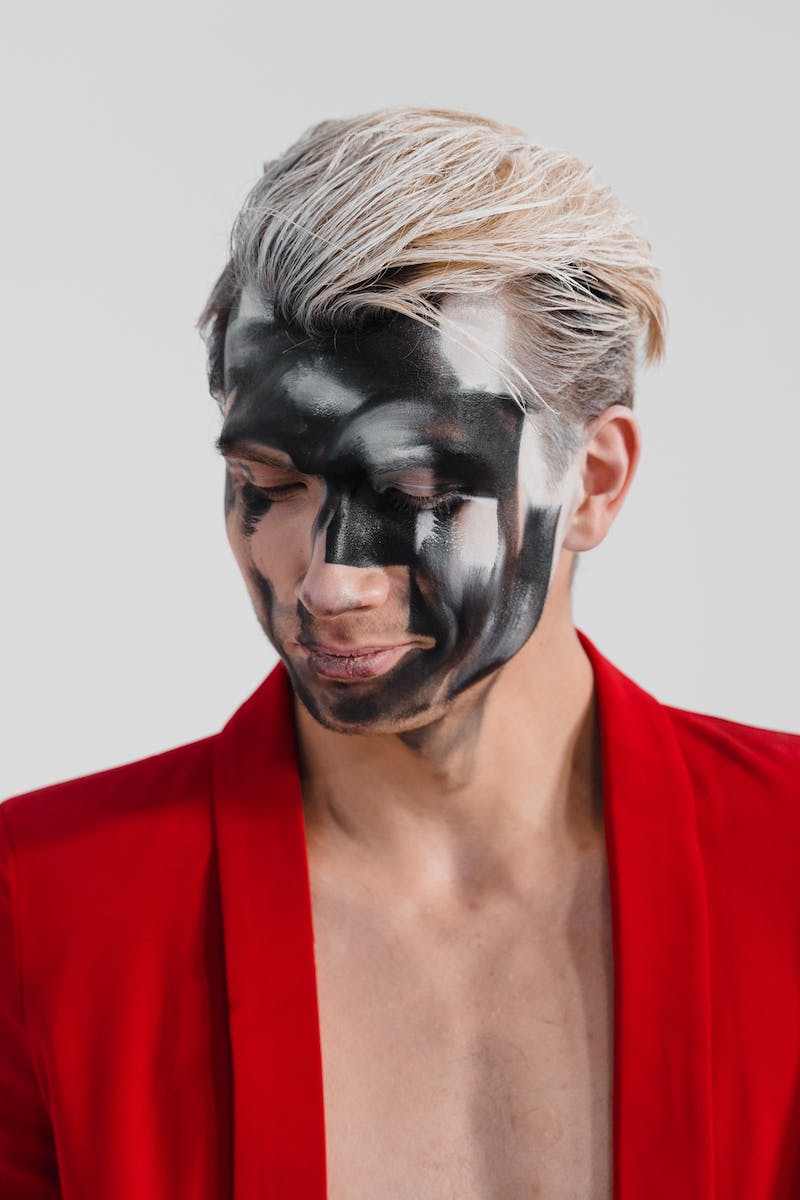 The Power of Summaries
• Summaries combine reflections of multiple client statements into a strategic overview.
• They provide an opportunity to guide clients toward healthy behavior change.
• Summaries help clients recognize their own reasons and arguments for change.
• Clients are more likely to act on their own reasons than on ideas provided by the counselor.
Photo by Pexels
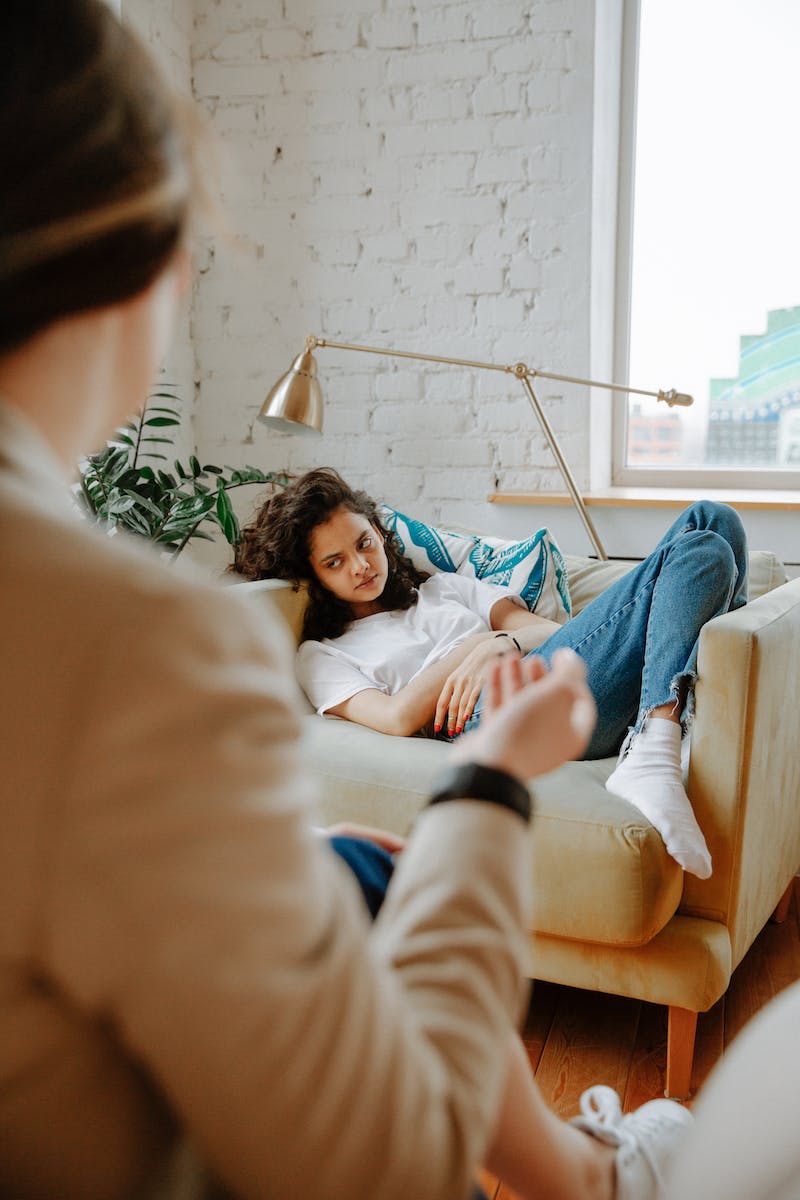 Motivational Interviewing Processes
• Engaging: Establishing a trusting and respectful relationship.
• Focusing: Seeking and maintaining direction by setting an agenda.
• Evoking: Eliciting clients' own motivation and change talk.
• Planning: Developing a specific change plan collaboratively.
Photo by Pexels
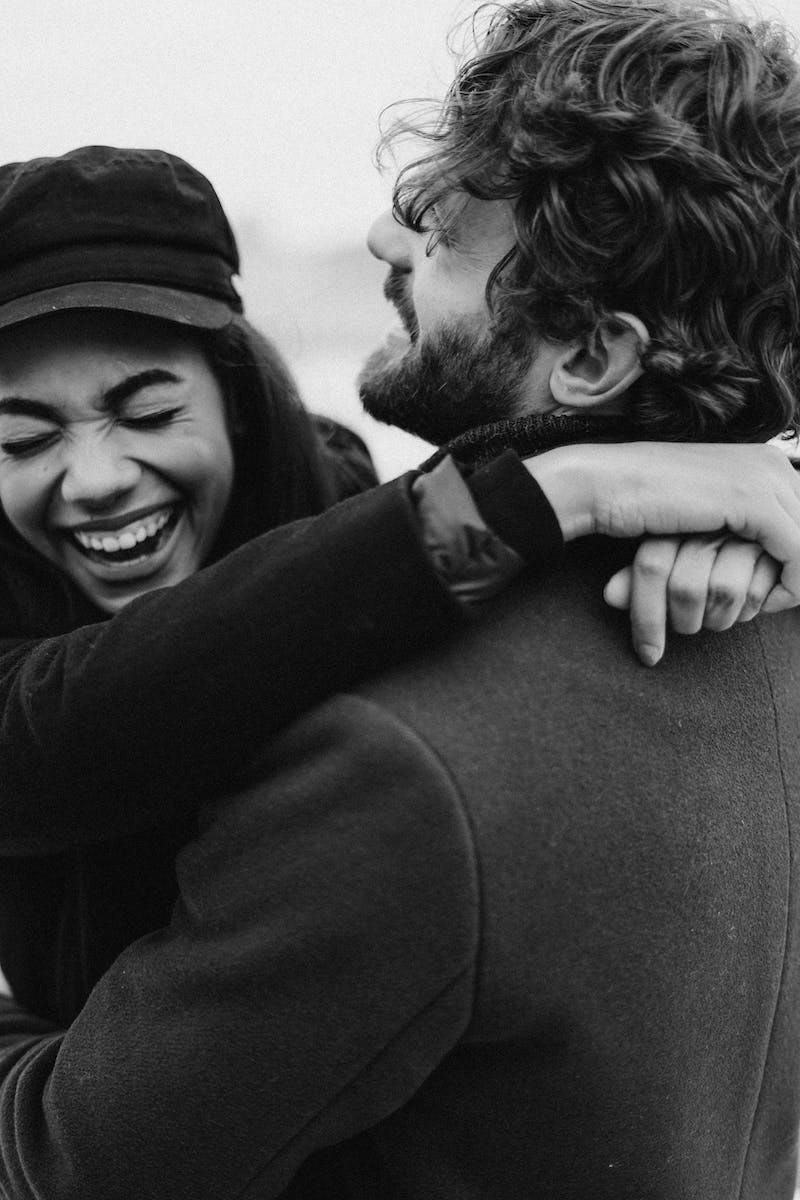 The Importance of Engagement
• Engagement involves establishing a trusting and mutually respectful relationship.
• Assessment traps and telling clients how to fix their problems should be avoided.
• Helping clients feel welcome, understood, and exceeding their expectations fosters engagement.
• Engagement sets the foundation for effective motivational interviewing.
Photo by Pexels
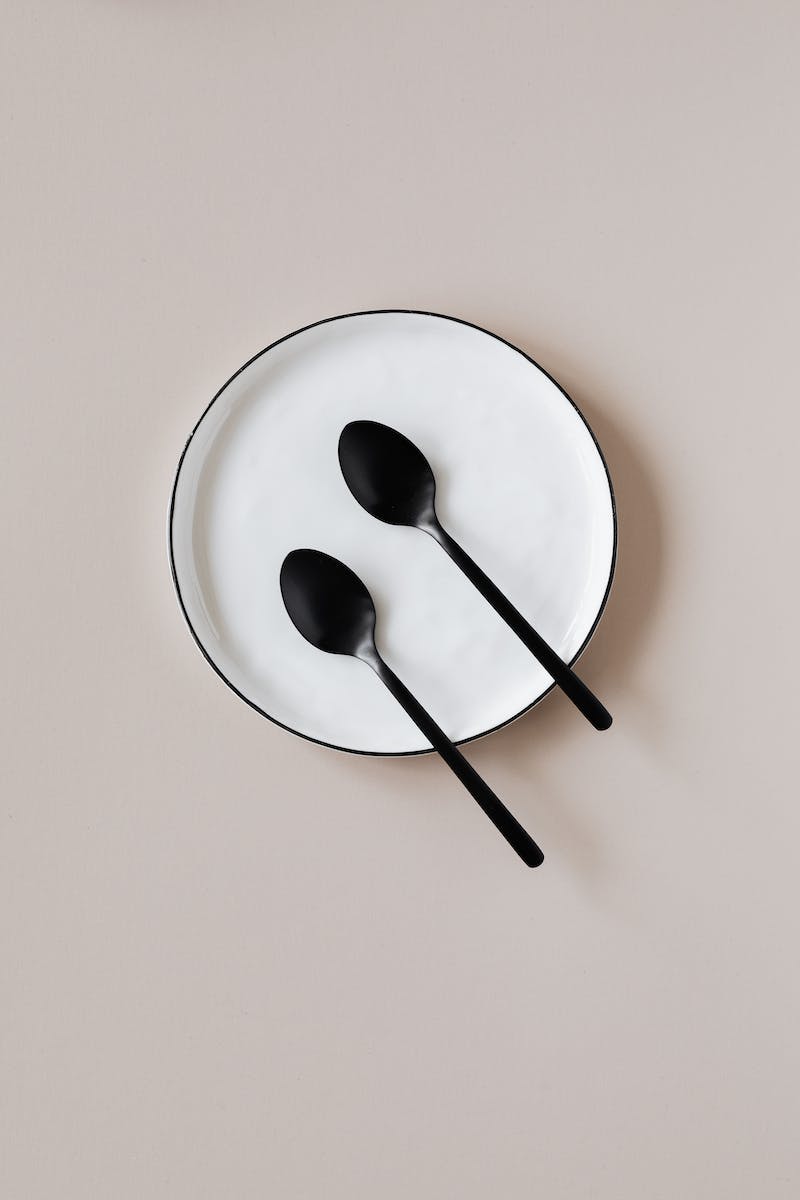 The Process of Focusing
• Focusing involves seeking and maintaining direction by setting an agenda.
• Consider the client's goals, priorities, and the agency's objectives.
• Agreeing on a clear direction facilitates the development of a change plan.
• Focusing aligns the counselor and client towards a specific topic or behavior change.
Photo by Pexels
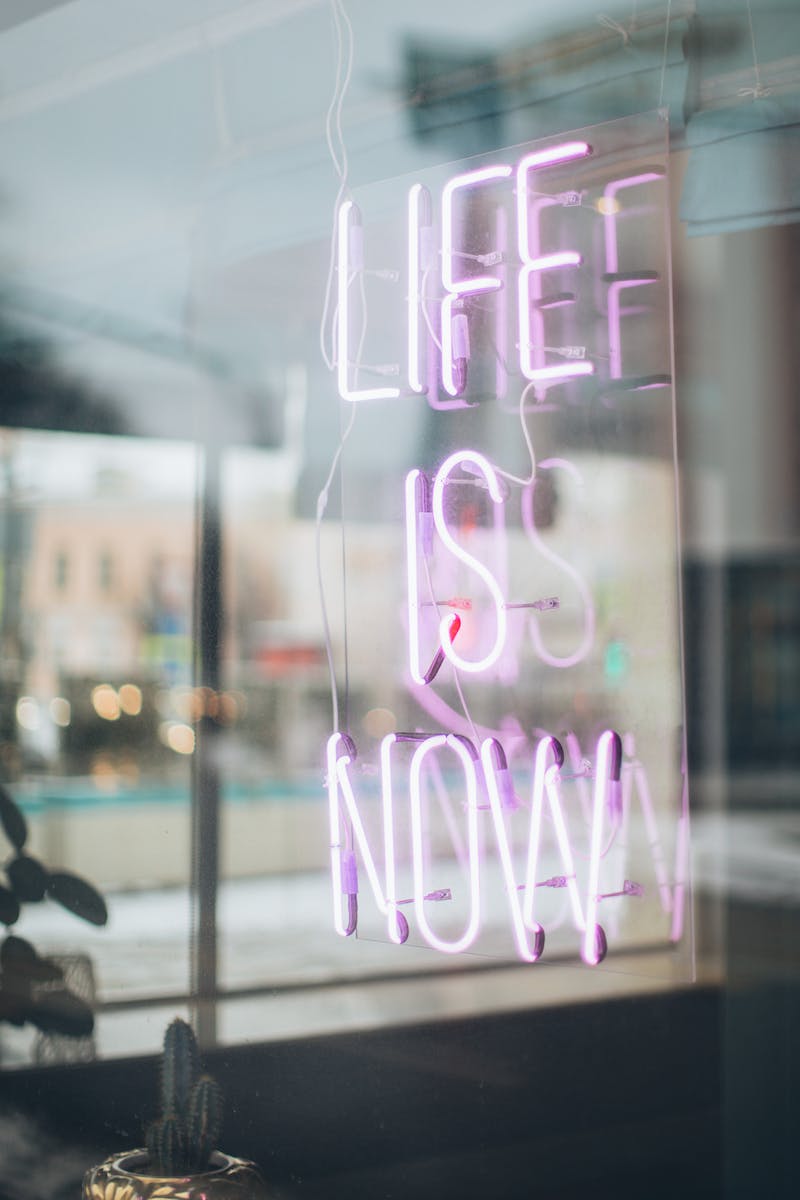 The Power of Evoking Change Talk
• Evoking focuses on eliciting clients' own motivation for change.
• Change talk includes statements indicating a desire or commitment to change.
• Change talk is reinforced and encouraged to increase motivation and self-efficacy.
• The more clients engage in change talk, the more likely they are to take action.
Photo by Pexels
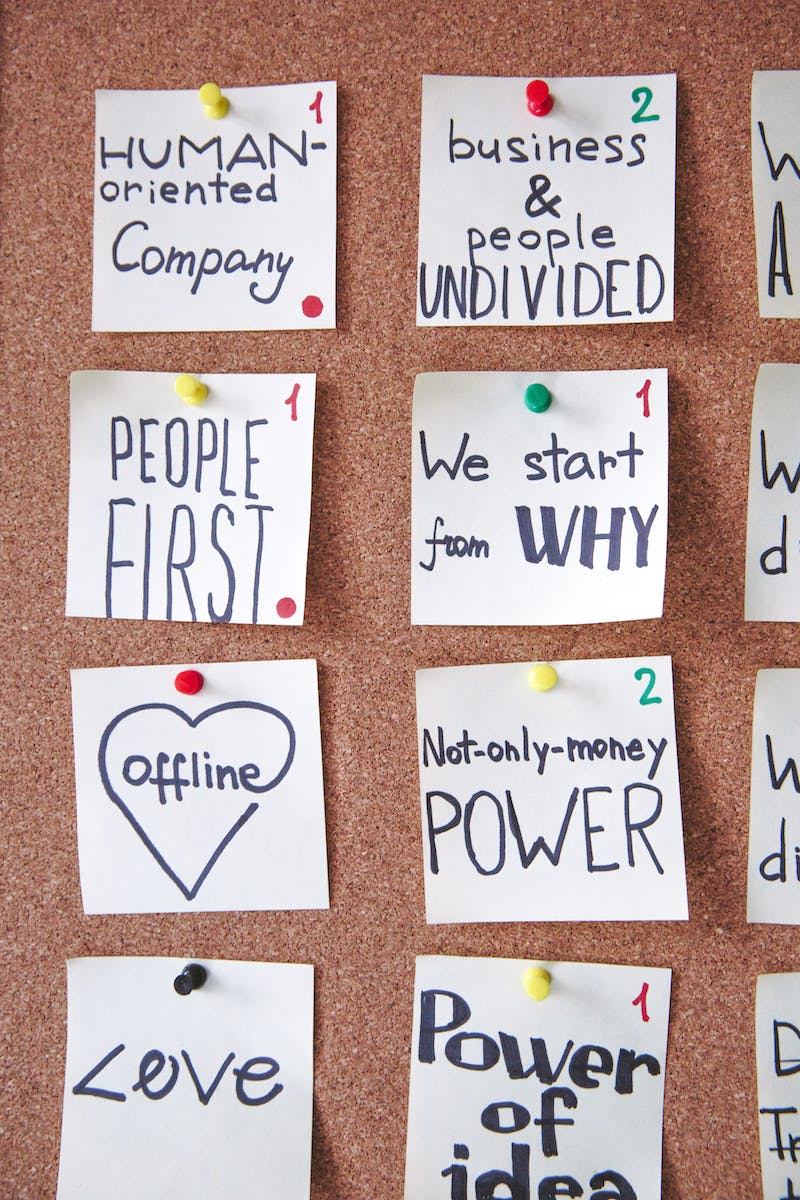 Creating a Change Plan
• Planning involves developing a specific change plan collaboratively.
• Build on change talk by identifying specific actions and strategies.
• A smart plan is specific, measurable, achievable, relevant, and time-bound.
• Effective planning guides clients towards healthy behavior change.
Photo by Pexels
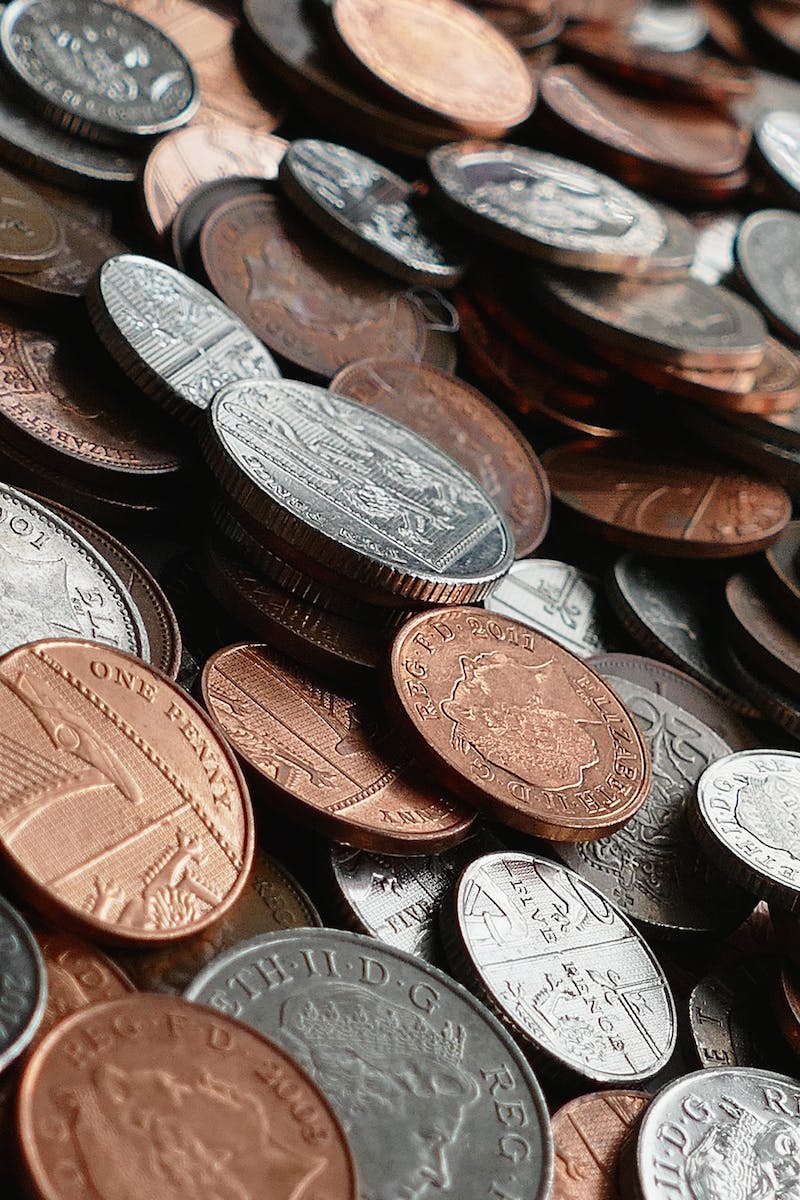 Conclusion: Motivational Interviewing in a Nutshell
• Motivational interviewing is an effective method for facilitating behavior change.
• It addresses ambivalence and helps clients move towards healthy behavior.
• The four processes of motivational interviewing work together for positive outcomes.
• Using core skills and a client-centered approach, counselors can empower clients for change.
Photo by Pexels